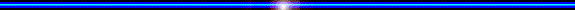 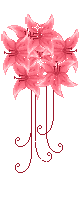 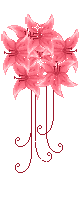 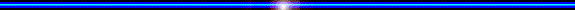 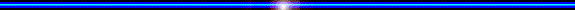 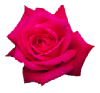 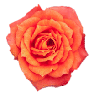 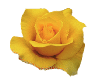 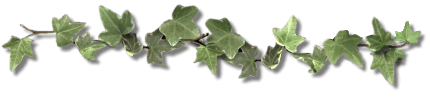 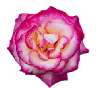 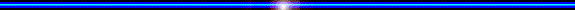 Trường Tiểu học Vĩnh Nguyên 1
NHIỆT LIỆT CHÀO MỪNG CÁC THẦY CÔ GIÁO
VỀ THĂM LỚP DỰ GIỜ
Lớp 1/2
   Môn: Đạo đức
Giáo viên: Đinh Thị Kim Dung
Thứ tư ngày 28 tháng 10 năm 2020
Đạo đức :
Khởi động:
Bài hát: “Cháu yêu bà ”
Thứ tư ngày 28 tháng 10 năm 2020
Đạo đức :
Bài 7 : Quan tâm, chăm sóc ông bà
Thứ tư ngày 28 tháng 10 năm 2020
Đạo đức :
Bài 7 : Quan tâm, chăm sóc ông bà
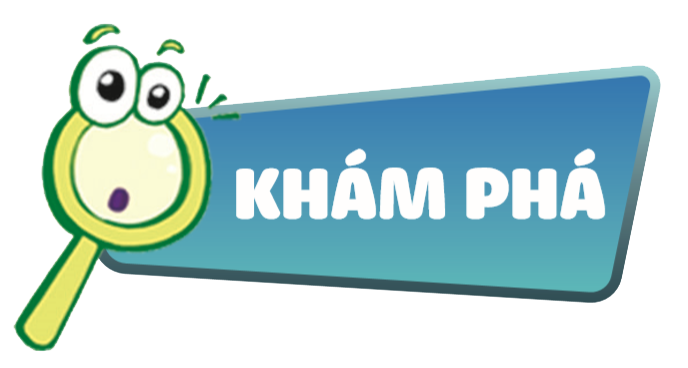 Bạn nhỏ dưới đây đã làm gì để thể hiện sự quan tâm, chăm sóc ông bà?
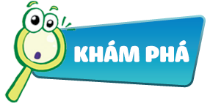 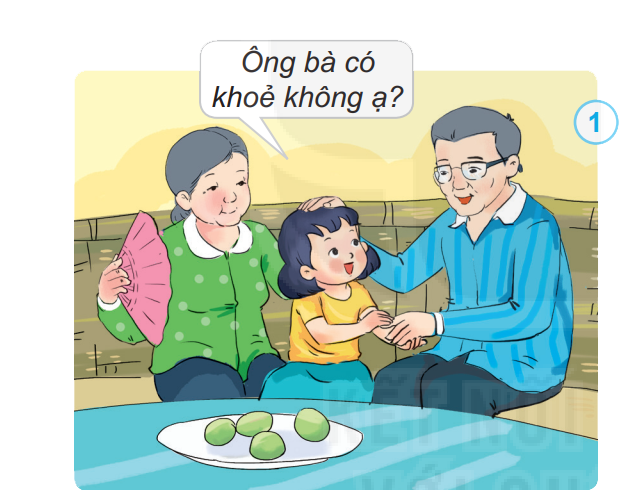 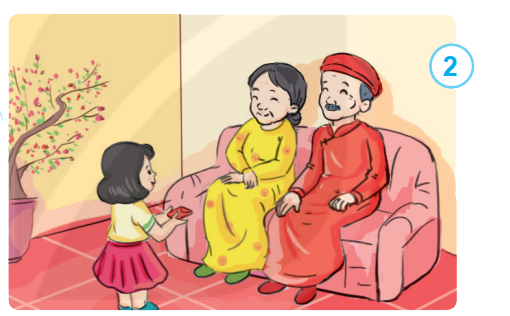 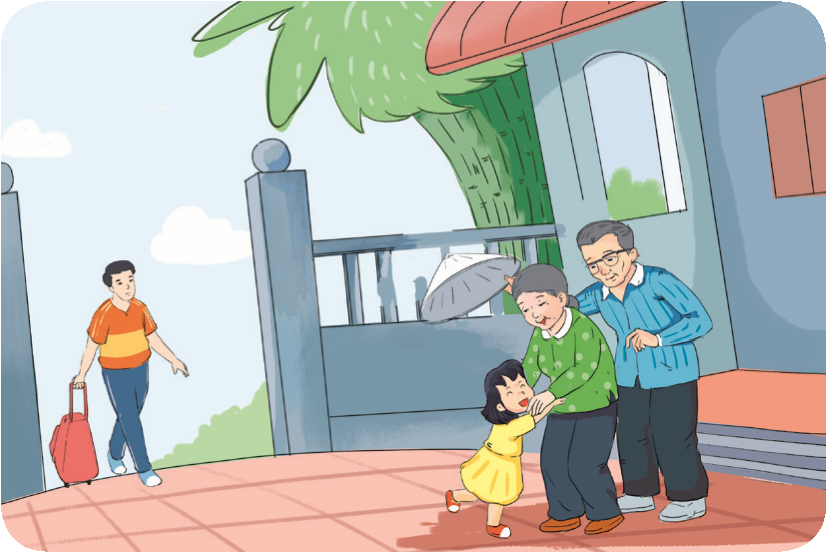 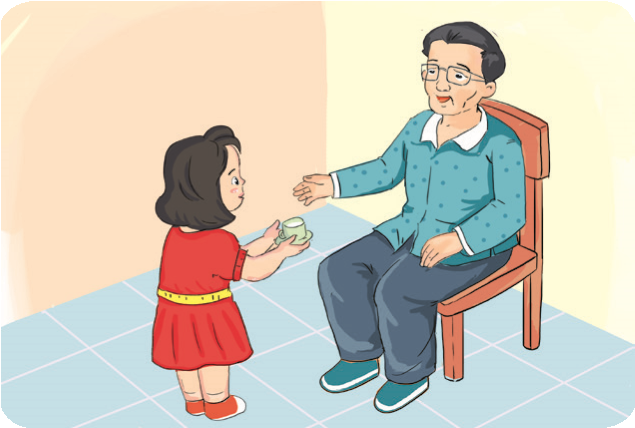 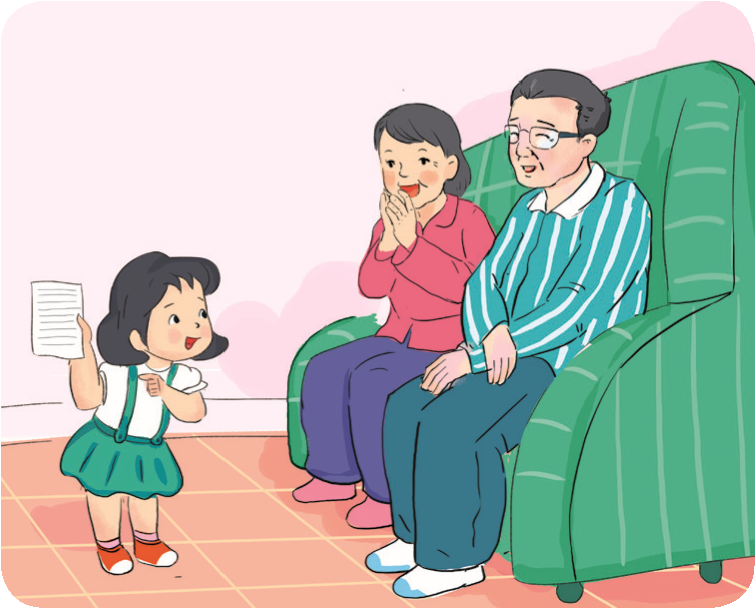 Cháu được cô khen viết chữ đẹp ạ  !
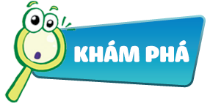 Bạn nhỏ dưới đây đã làm gì để thể hiện sự quan tâm, chăm sóc ông bà?
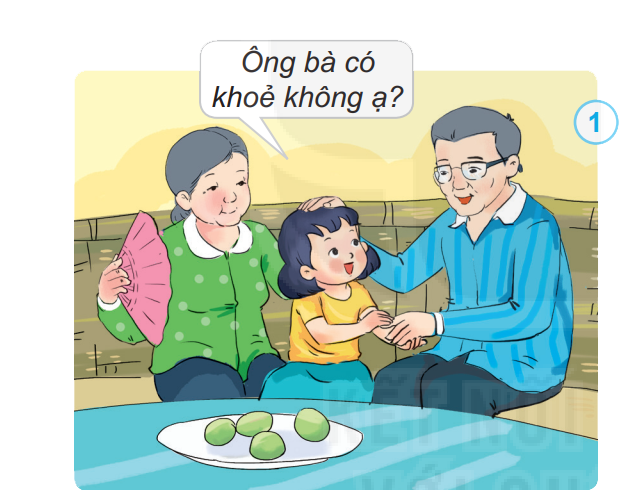 Bạn nhỏ dưới đây đã làm gì để thể hiện sự quan tâm, chăm sóc ông bà?
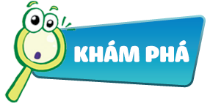 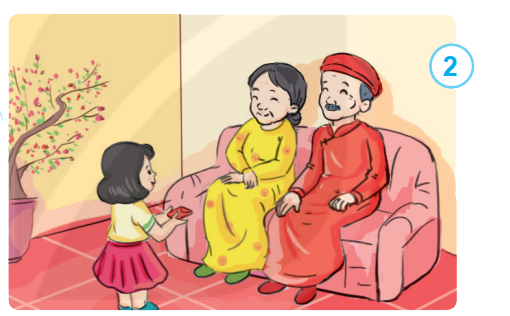 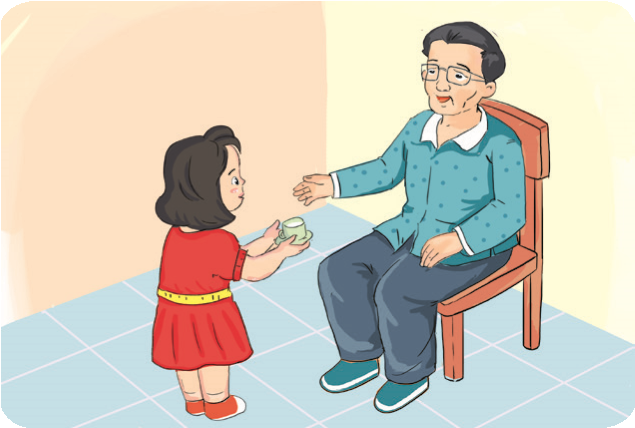 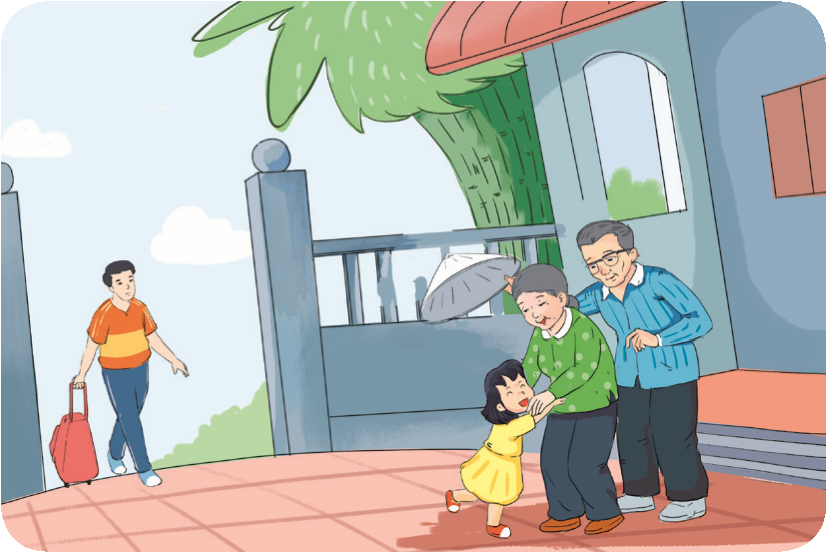 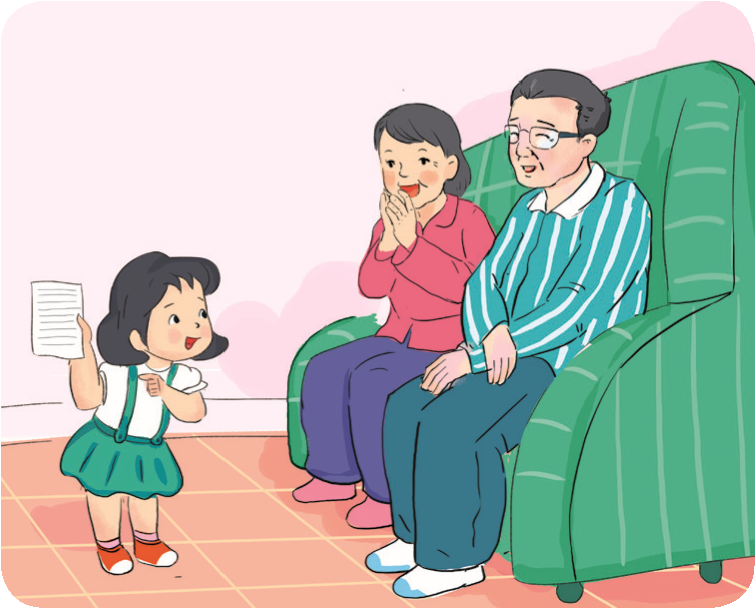 Cháu được cô khen viết chữ đẹp ạ  !
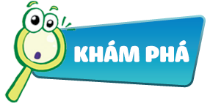 Bạn nhỏ dưới đây đã làm gì để thể hiện sự quan tâm, chăm sóc ông bà?
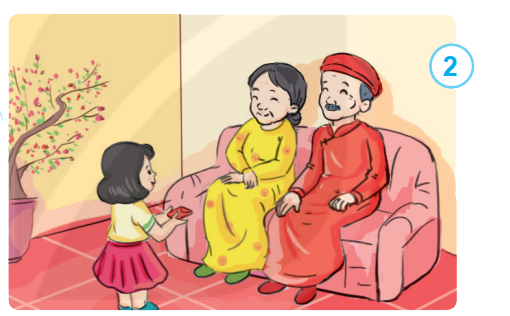 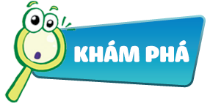 Bạn nhỏ dưới đây đã làm gì để thể hiện sự quan tâm, chăm sóc ông bà?
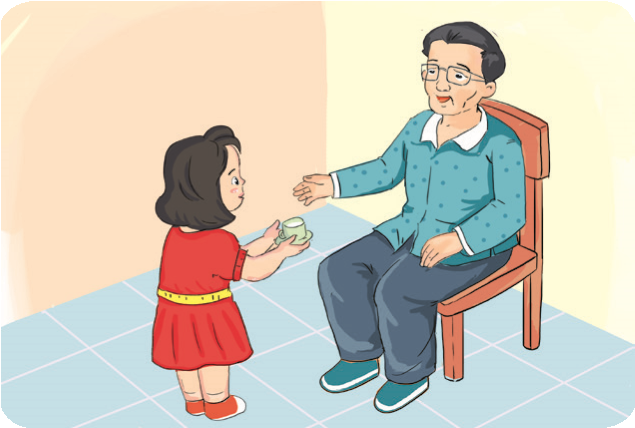 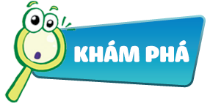 Bạn nhỏ dưới đây đã làm gì để thể hiện sự quan tâm, chăm sóc ông bà?
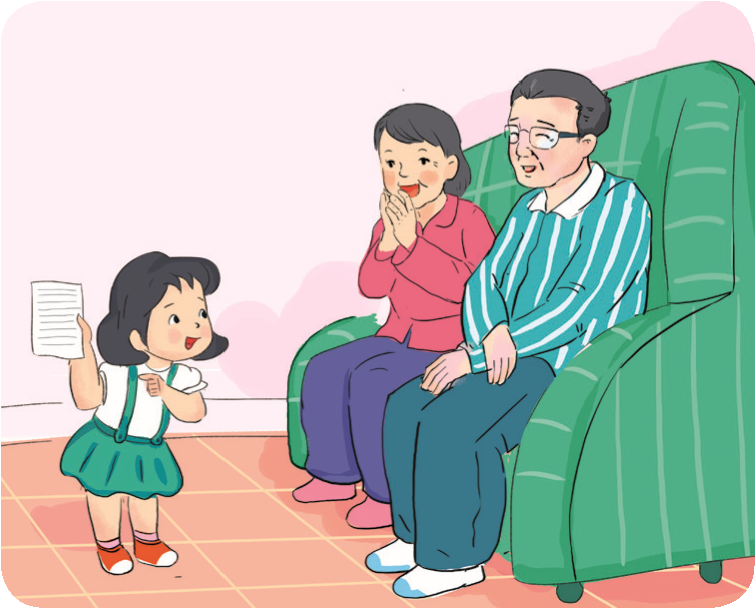 Cháu được cô khen viết chữ đẹp ạ  !
Bạn nhỏ dưới đây đã làm gì để thể hiện sự quan tâm, chăm sóc ông bà?
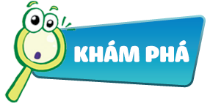 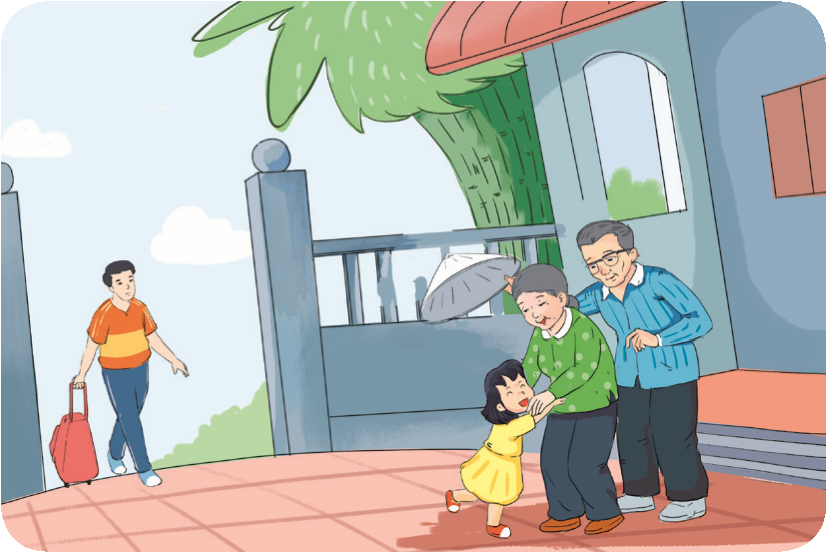 Bạn nhỏ dưới đây đã làm gì để thể hiện sự quan tâm, chăm sóc ông bà?
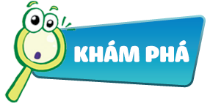 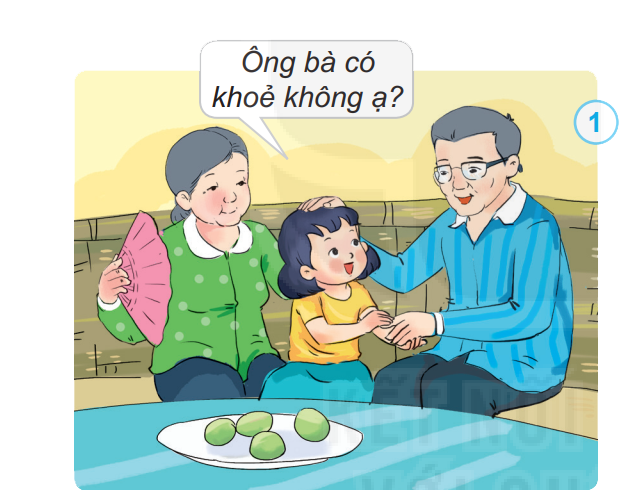 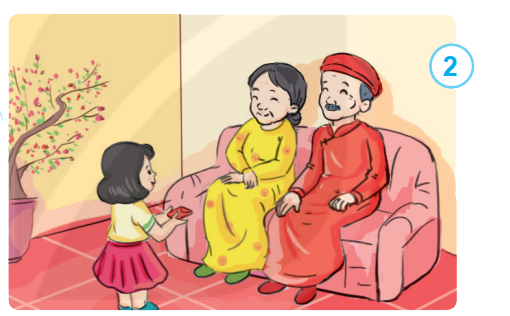 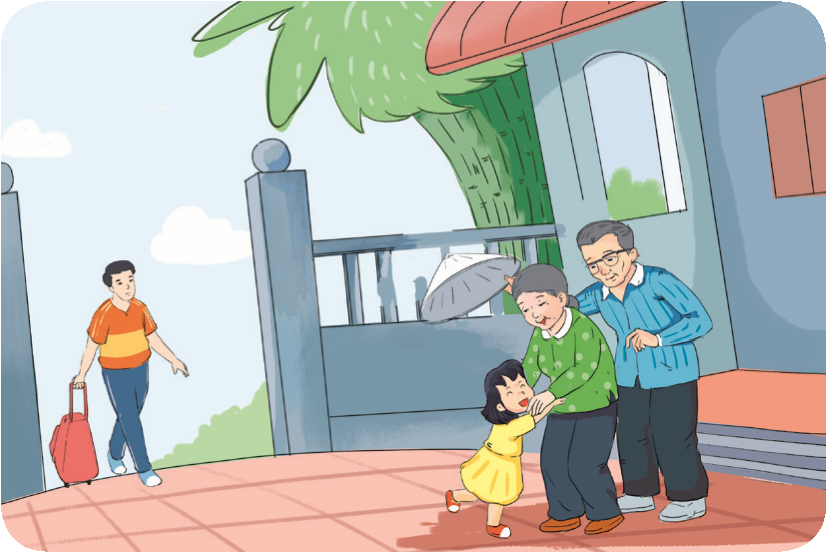 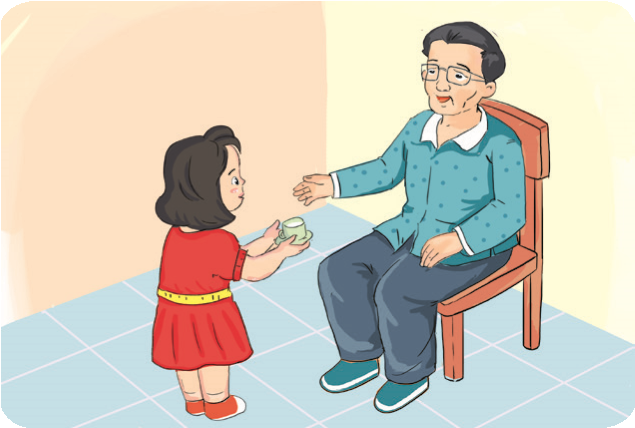 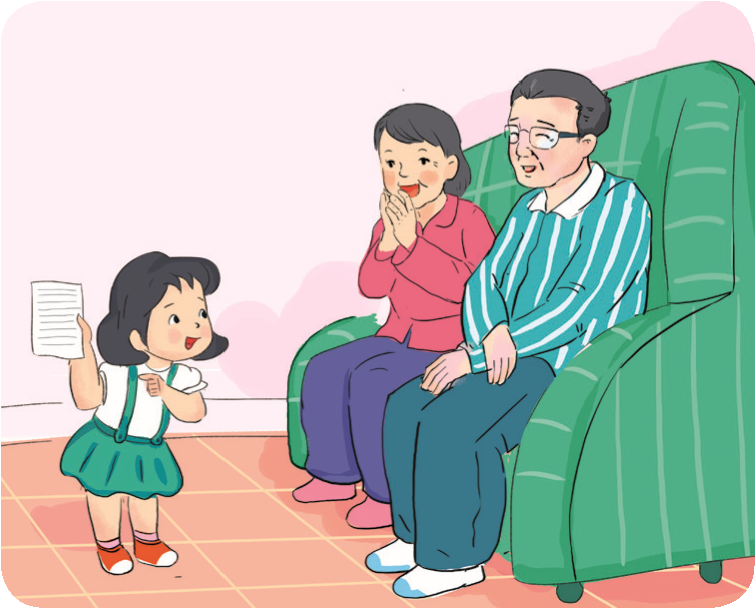 Cháu được cô khen viết chữ đẹp ạ  !
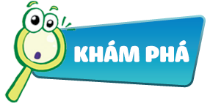 Vì sao cần quan tâm, chăm sóc ông bà?
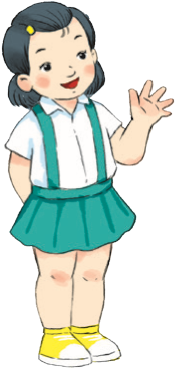 Thứ tư ngày 28 tháng 10 năm 2020
Đạo đức :
Bài 7 : Quan tâm, chăm sóc ông bà
Nghỉ giải lao
Thứ tư ngày 28 tháng 10 năm 2020
Đạo đức :
Bài 7 : Quan tâm, chăm sóc ông bà
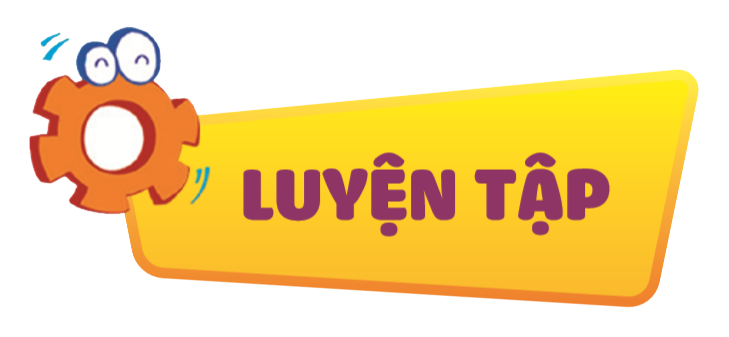 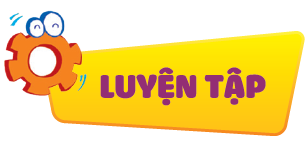 Việc nào nên làm? Việc nào không nên làm? 
Vì sao?
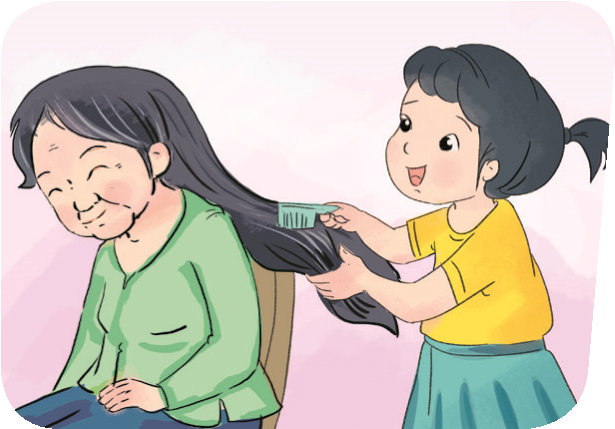 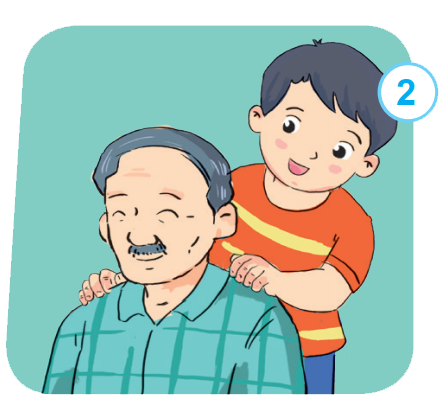 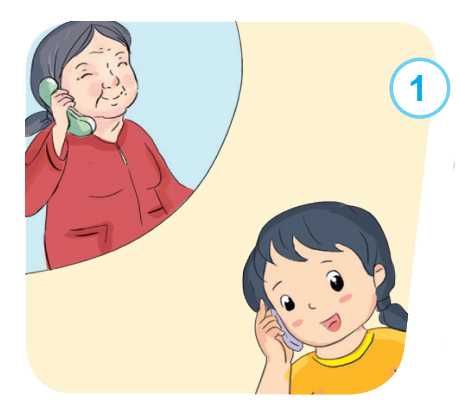 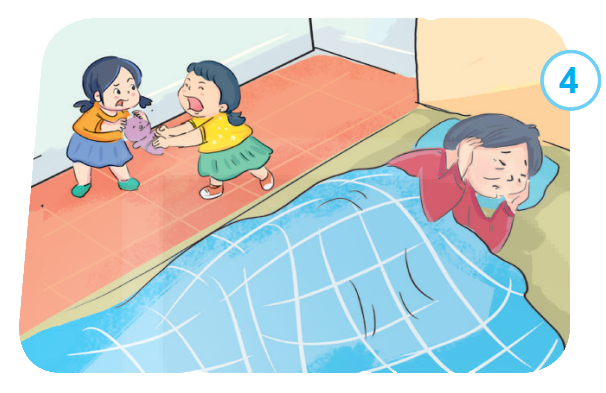 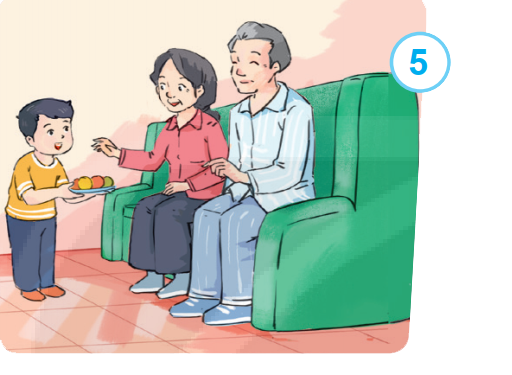 Việc nào nên làm? Việc nào không nên làm? 
Vì sao?
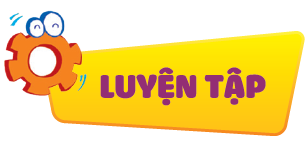 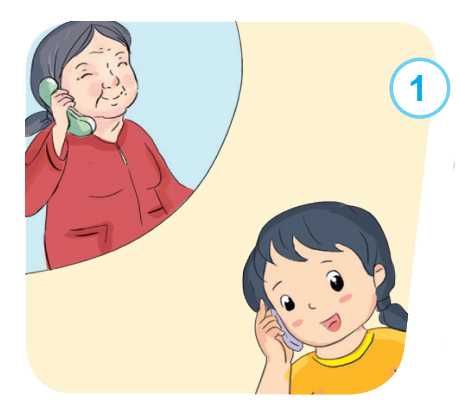 Mặt cười
Mặt mếu
Việc nào nên làm? Việc nào không nên làm?  Vì sao?
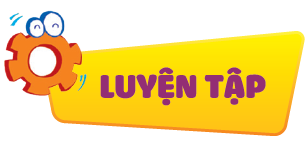 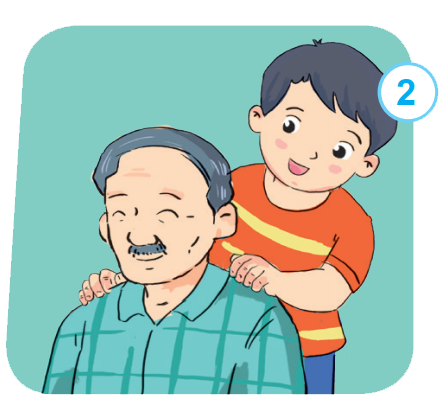 Mặt cười
Mặt mếu
Việc nào nên làm? Việc nào không nên làm?  Vì sao?
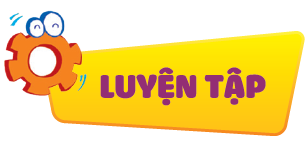 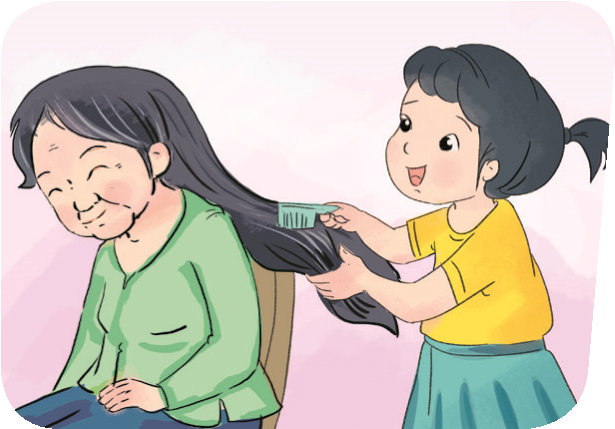 Mặt cười
Mặt mếu
Việc nào nên làm? Việc nào không nên làm?  Vì sao?
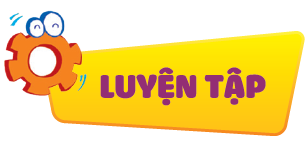 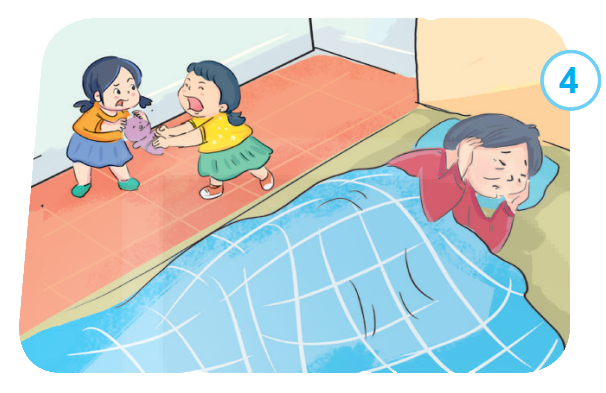 Mặt cười
Mặt mếu
Việc nào nên làm? Việc nào không nên làm?  Vì sao?
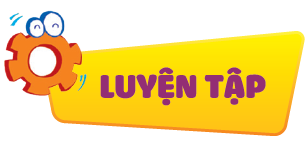 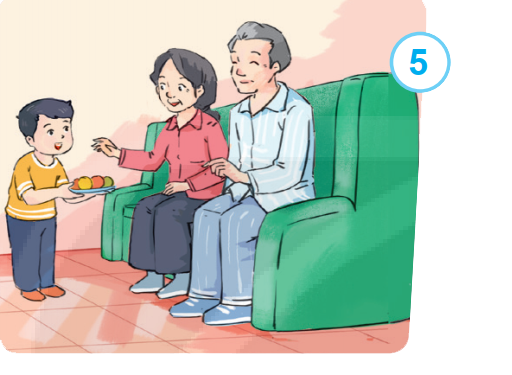 Mặt cười
Mặt mếu
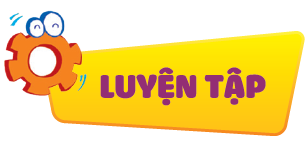 Việc nên làm
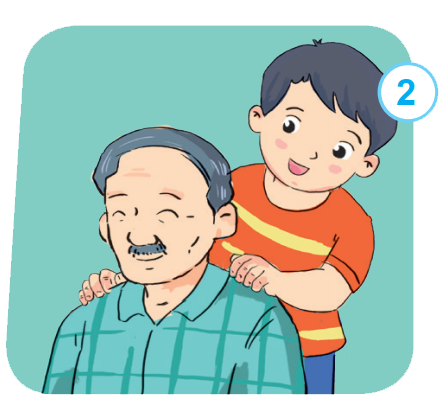 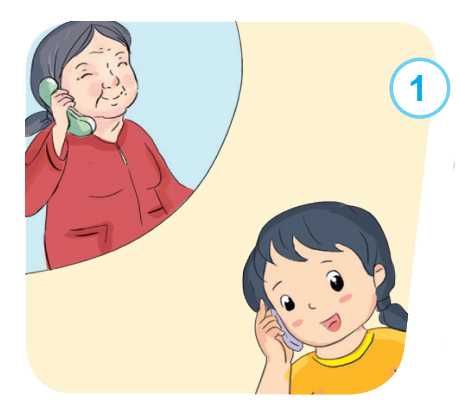 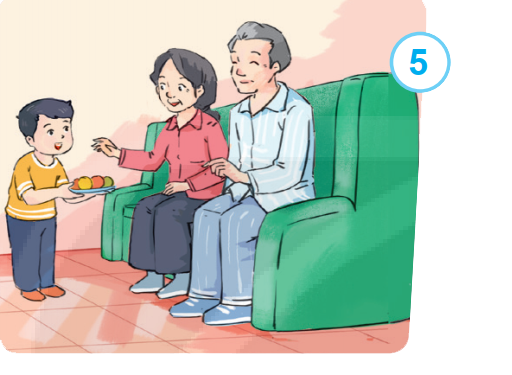 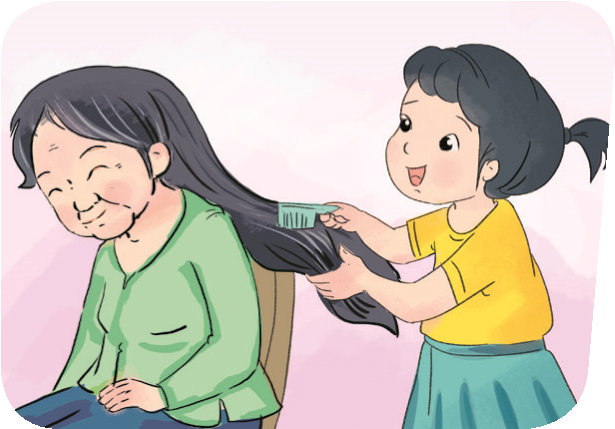 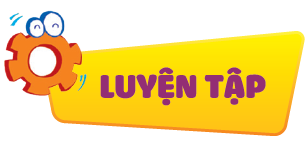 Việc không nên làm
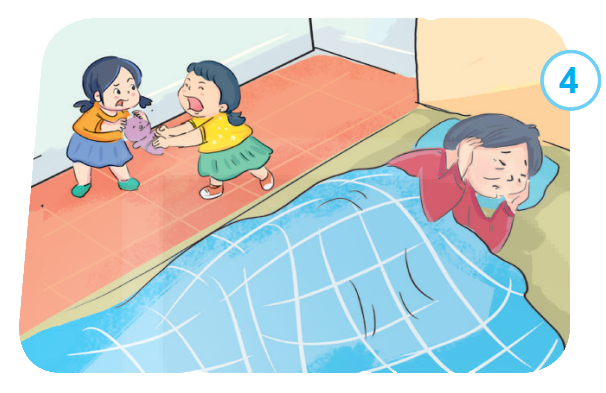 Em đã quan tâm, chăm sóc ông bà bằng những việc làm nào?
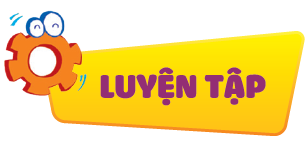 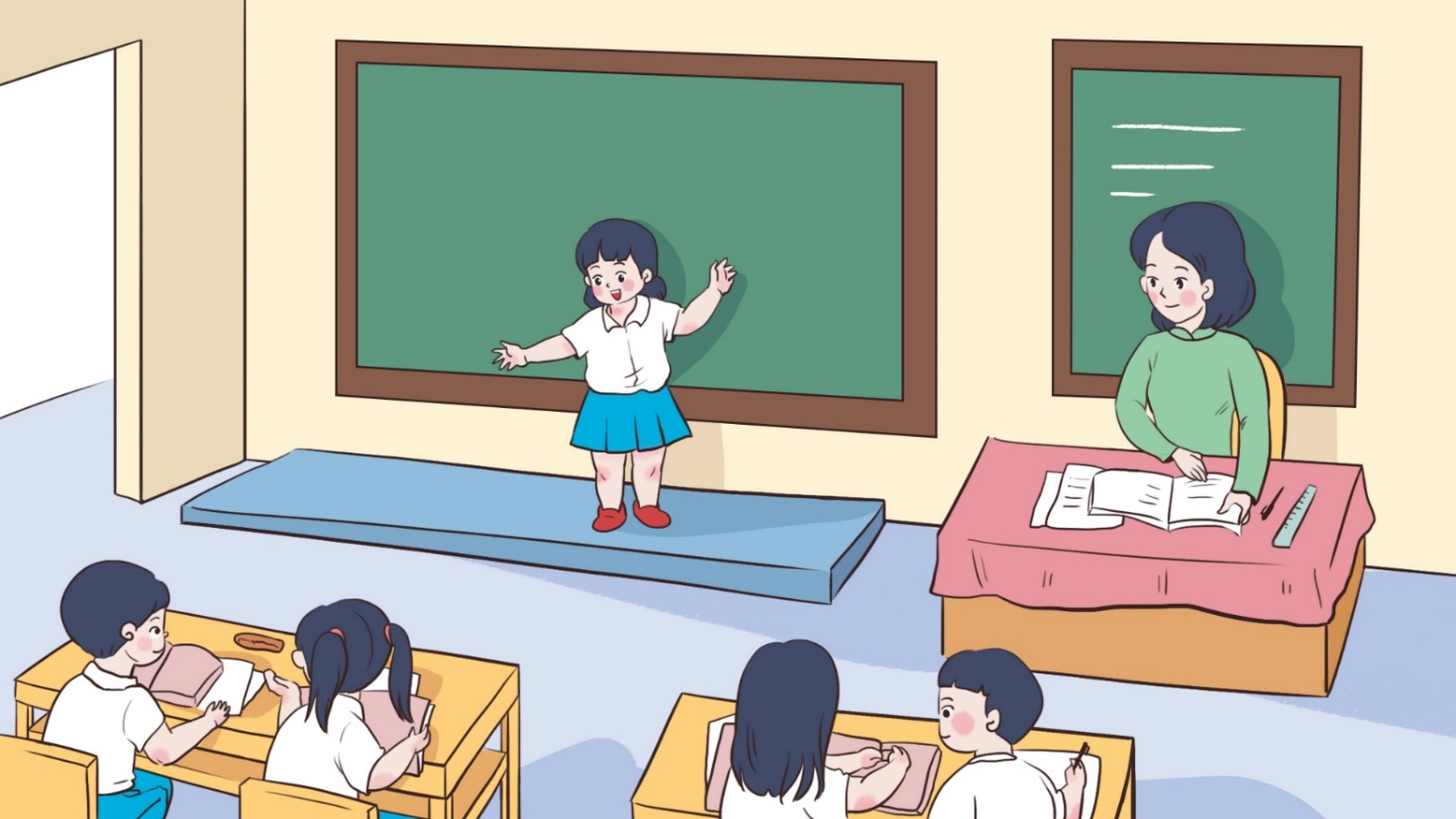 Thứ tư ngày 28 tháng 10 năm 2020
Đạo đức :
Bài 7 : Quan tâm, chăm sóc ông bà
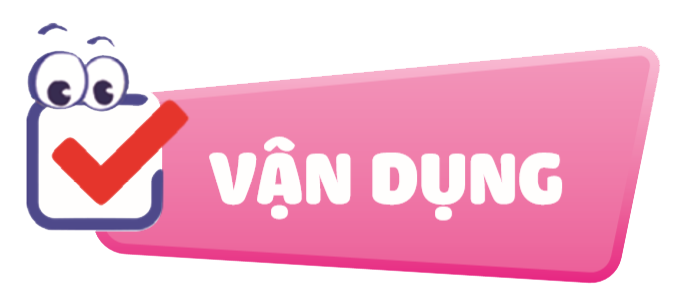 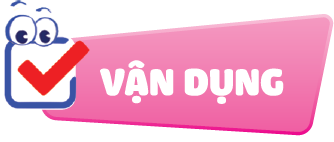 Em có lời khuyên nào dành cho bạn?
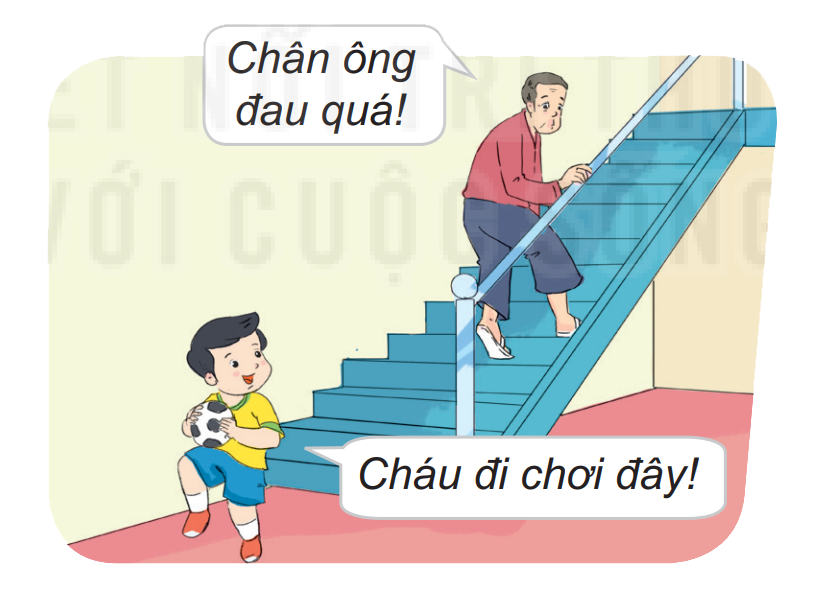 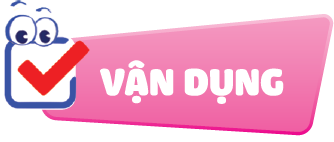 Em thể hiện sự quan tâm, chăm sóc ông bà bằng những việc làm phù hợp.
Đóng vai
Quan tâm, chăm sóc ông bà
Biết ơn, hiếu thảo – em là cháu ngoan
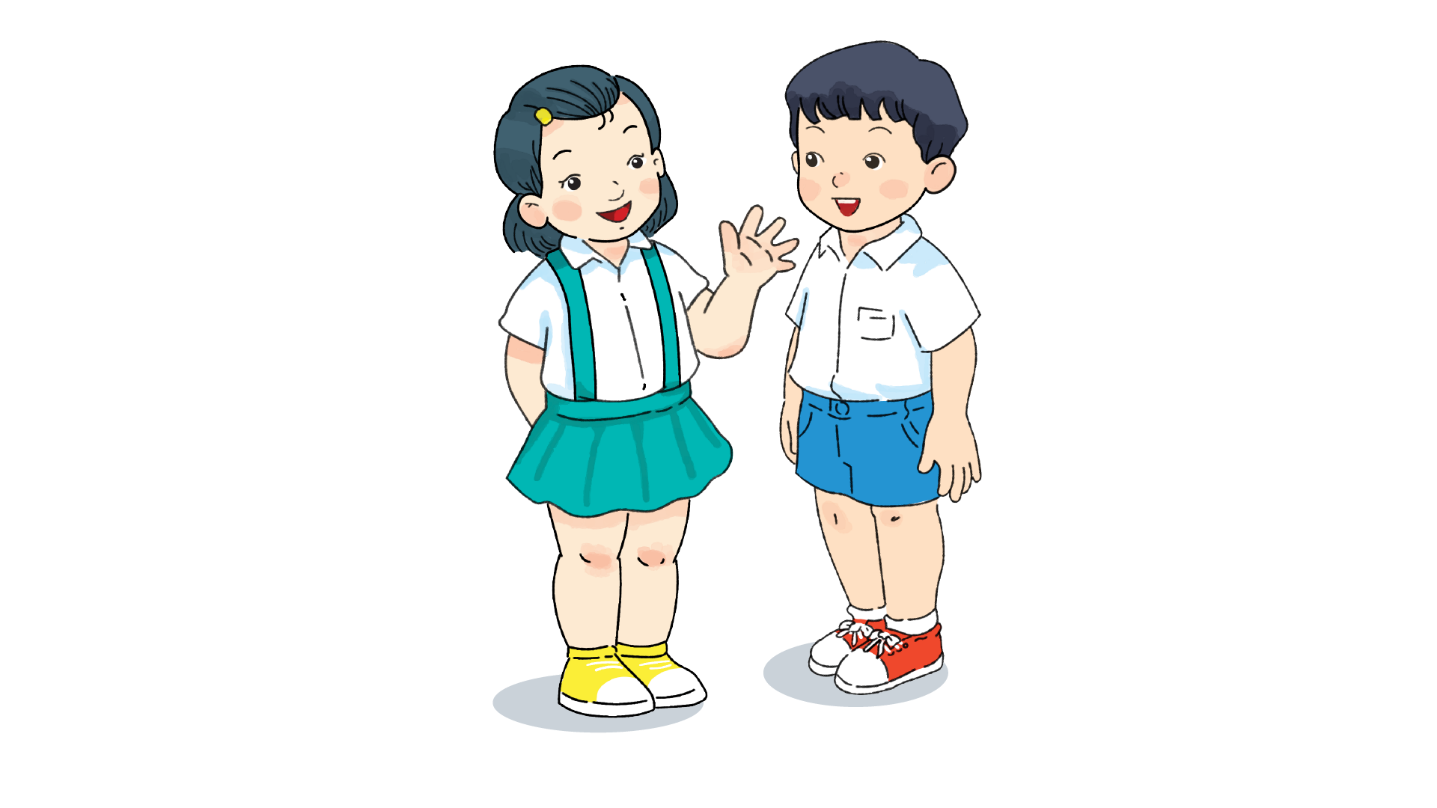